EE 350 / ECE 490Analog Communication Systems
Selected Topics
R. Munden - Fairfield University
4/20/2010
1
More References
Microwaves 101 – Microwave Encyclopedia – www.microwaves101.com
Spread Spectrum Scene - http://sss-mag.com/index.html
RF Café - http://rfcafe.com/ 
IEEE societies – Antennas and Propagation, Broadcast Technology, Communications http://www.ieee.org/societies_communities/societies/about_societies.html
Smith Chart Program
Freeware tool for calculating Smith Chart values
Resources available online: 
RF Café - http://www.rfcafe.com/references/electrical/smith.htm
Agilent Smith Chart applet - http://education.tm.agilent.com/index.cgi?CONTENT_ID=5
16-1 Microwave Antennas
Horn Antennas
Parabolic Reflectors
Lens Antenna
Patch Antenna
Horn Antennas
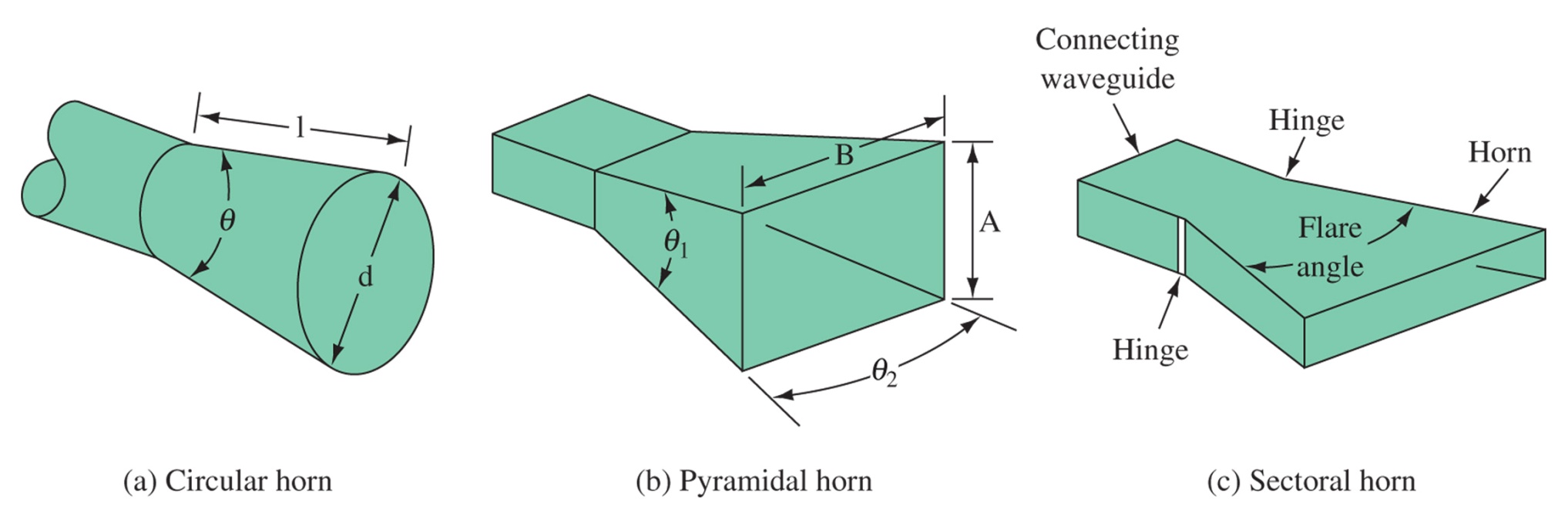 Figure 16-1   Horn antennas. Provide up to 20dBd of gain, and are very simple to construct.
Parabolic Reflector
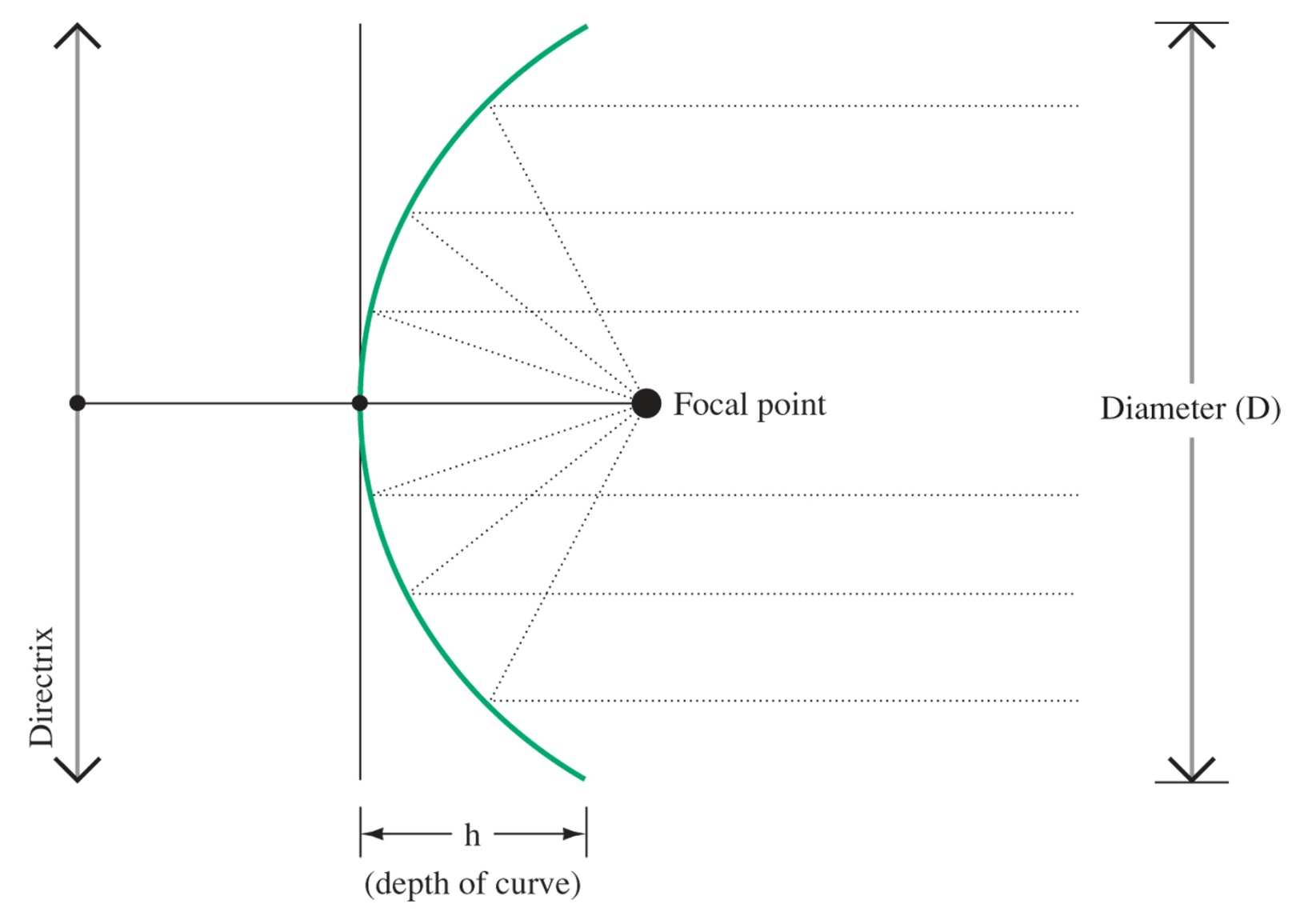 Figure 16-2   Location of the focal point for a parabolic reflector. Diameter should be 10x the wavelength.
Dish Antennas
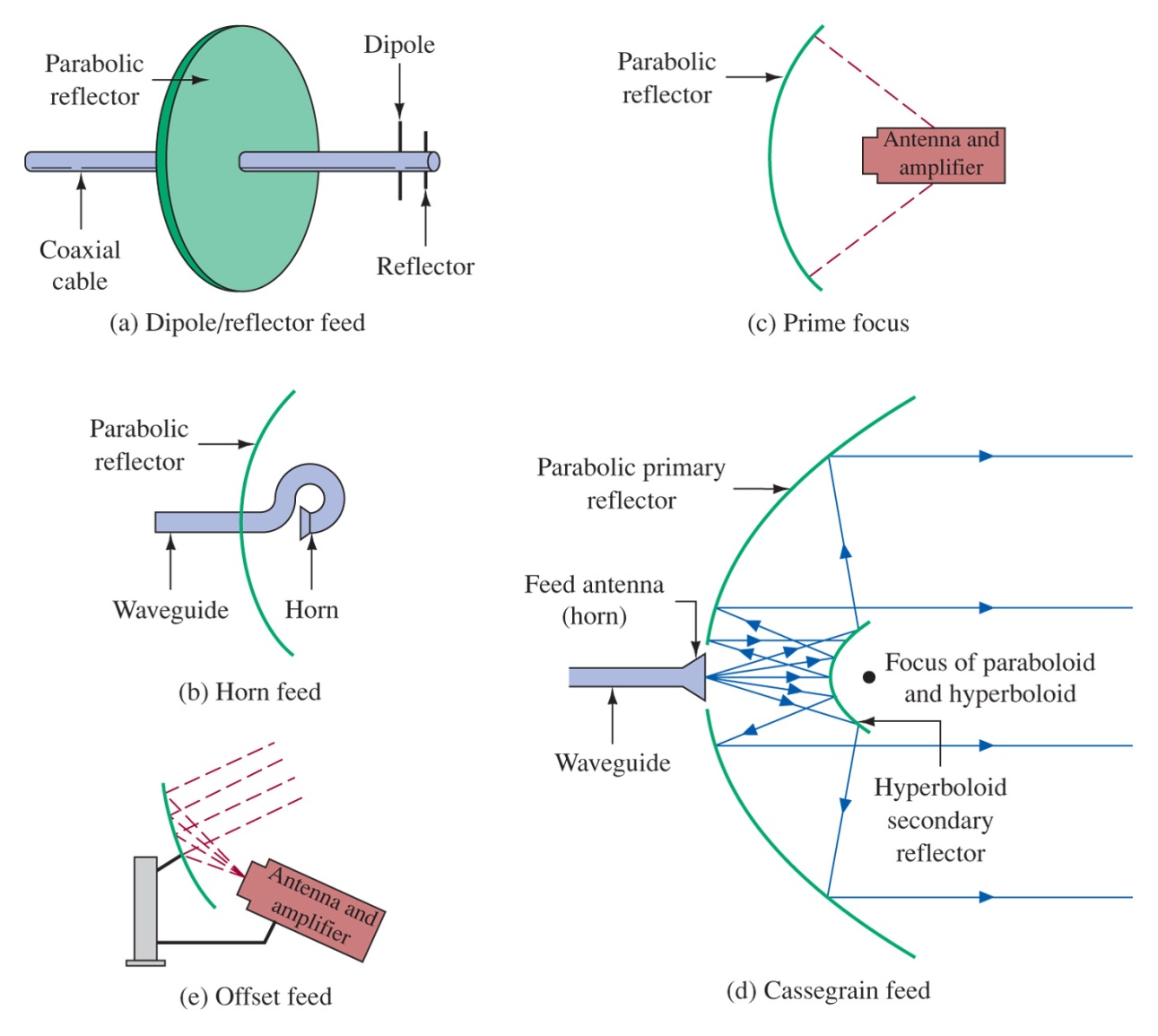 Figure 16-3   Microwave dish antennas.
Dish Antennas
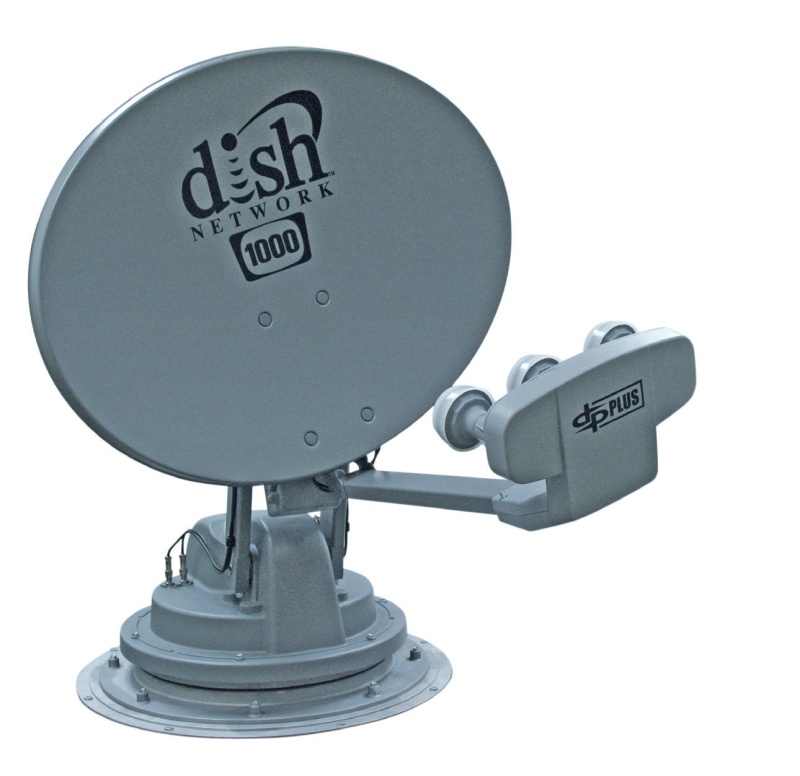 Figure 16-4   Polar pattern for parabolic antenna in Example 16-1.
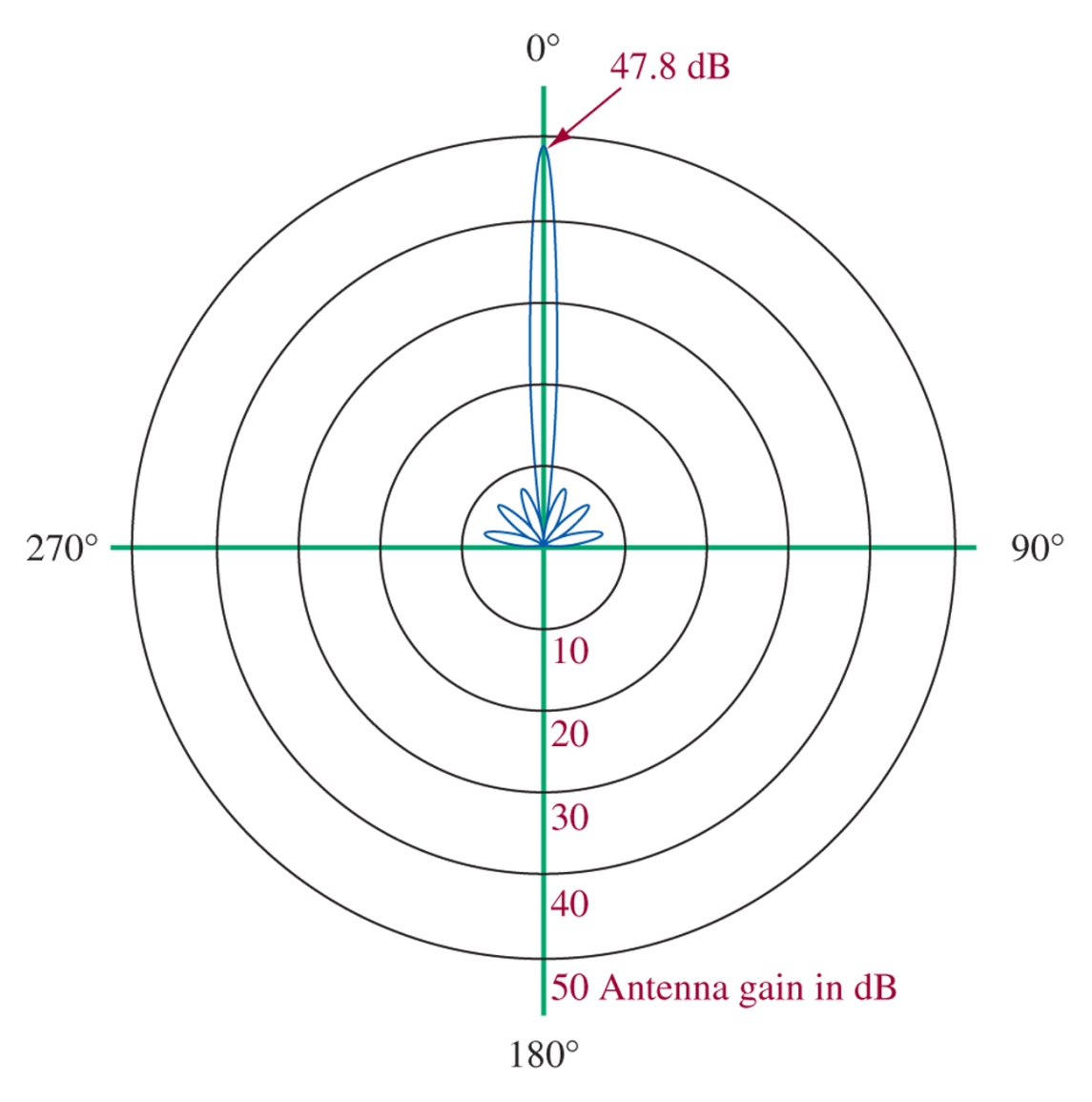 Radomes
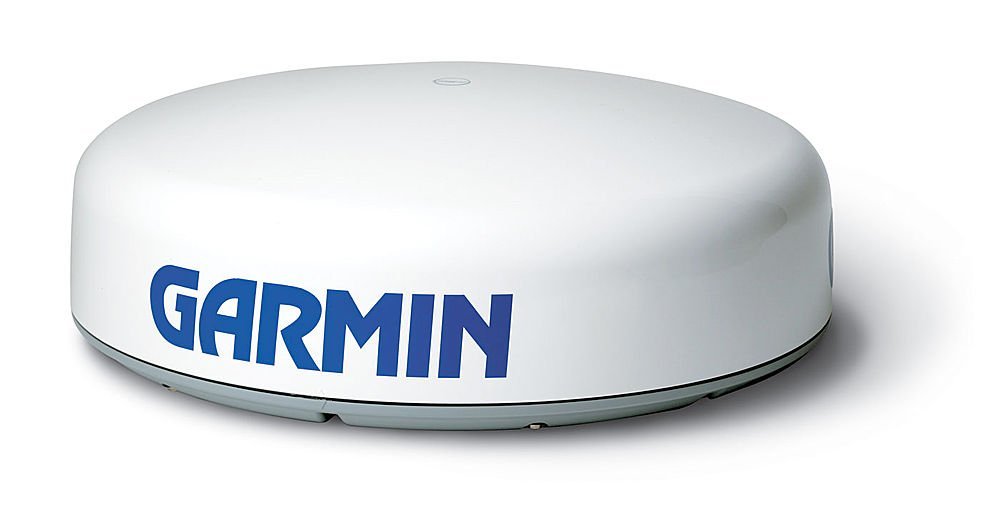 Lens antenna
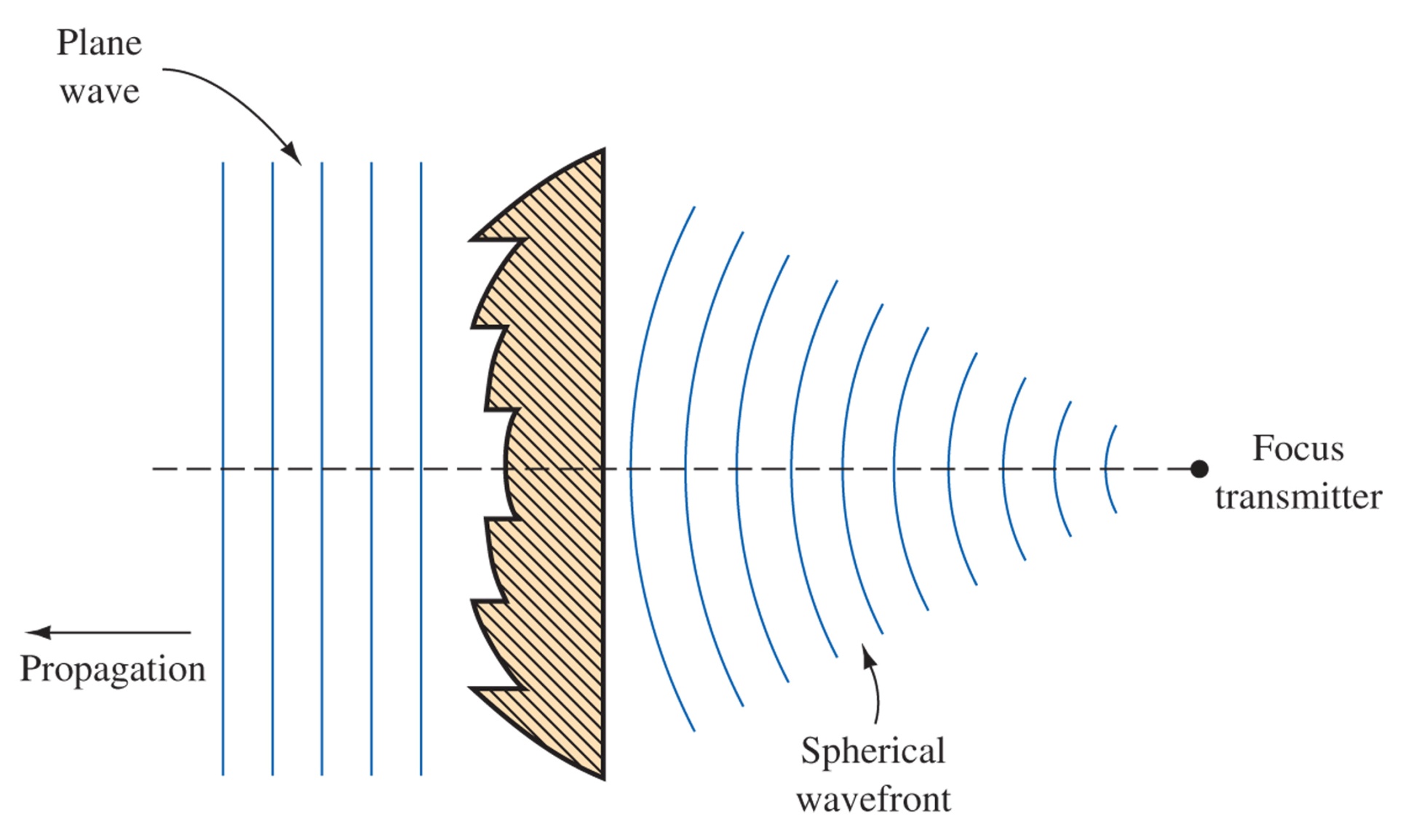 Figure 16-5   Zoned lens antenna.
Figure 16-6   Patch antenna.
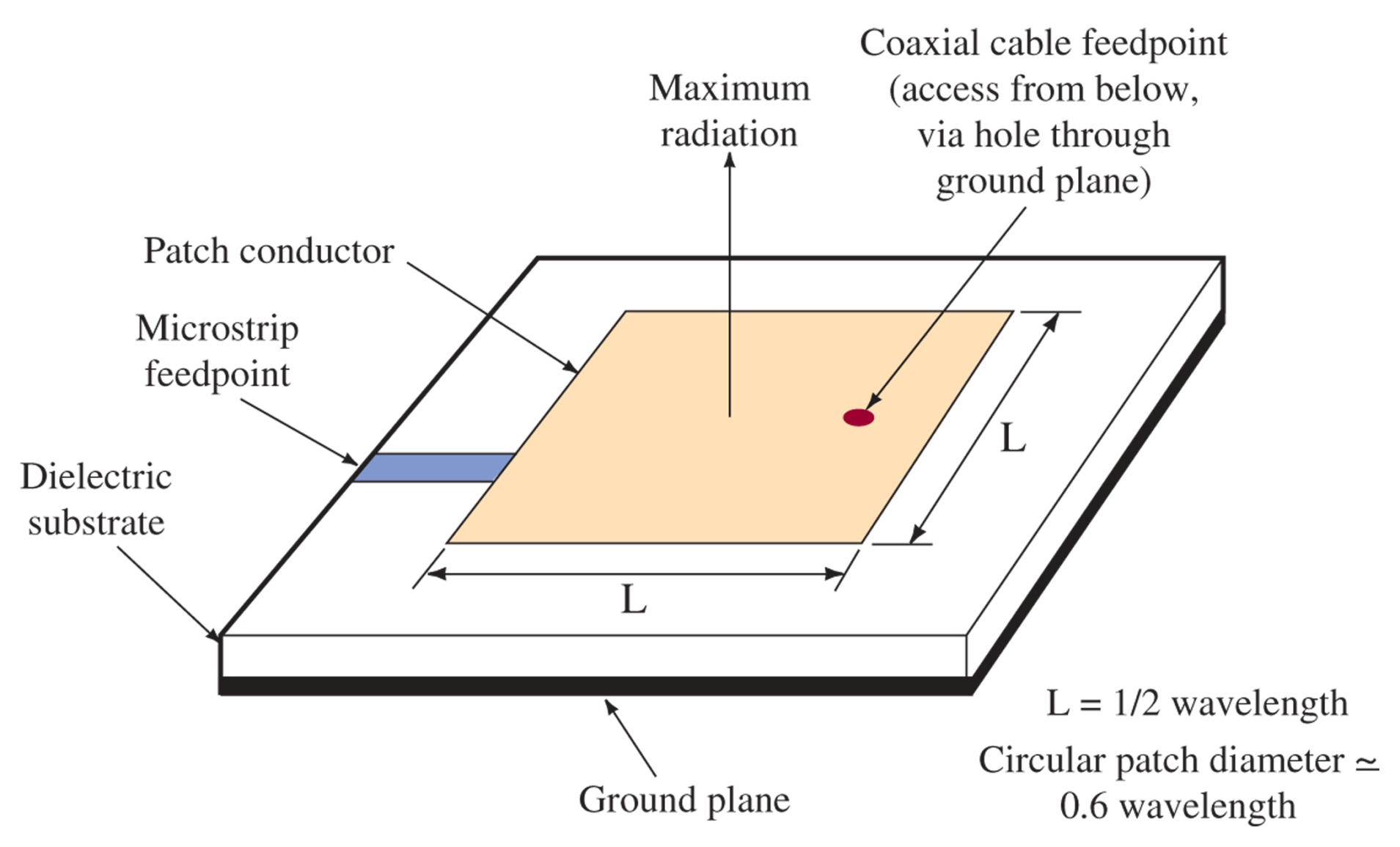 Patch Antenna
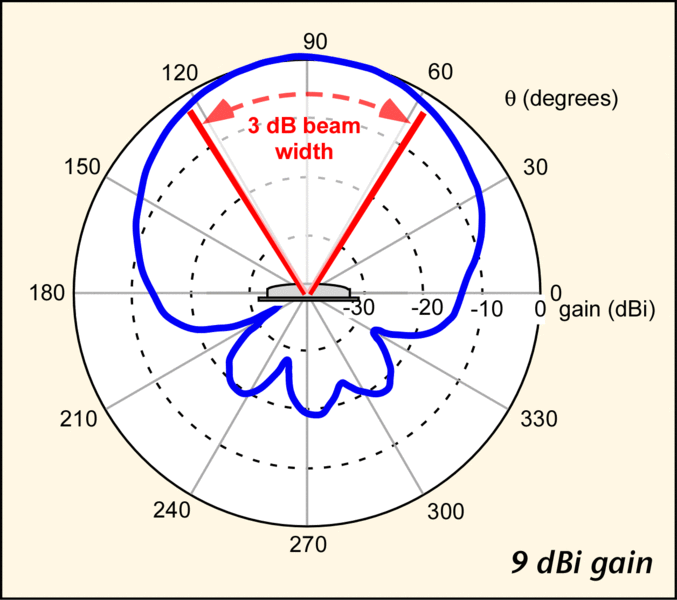 10-3 Spread-Spectrum Techniques
Modern communication are relying more and more on Spread Spectrum to make more efficient use of a single band, by making many channels within the band.
Figure 10-17   A 7-bit sequence generator.
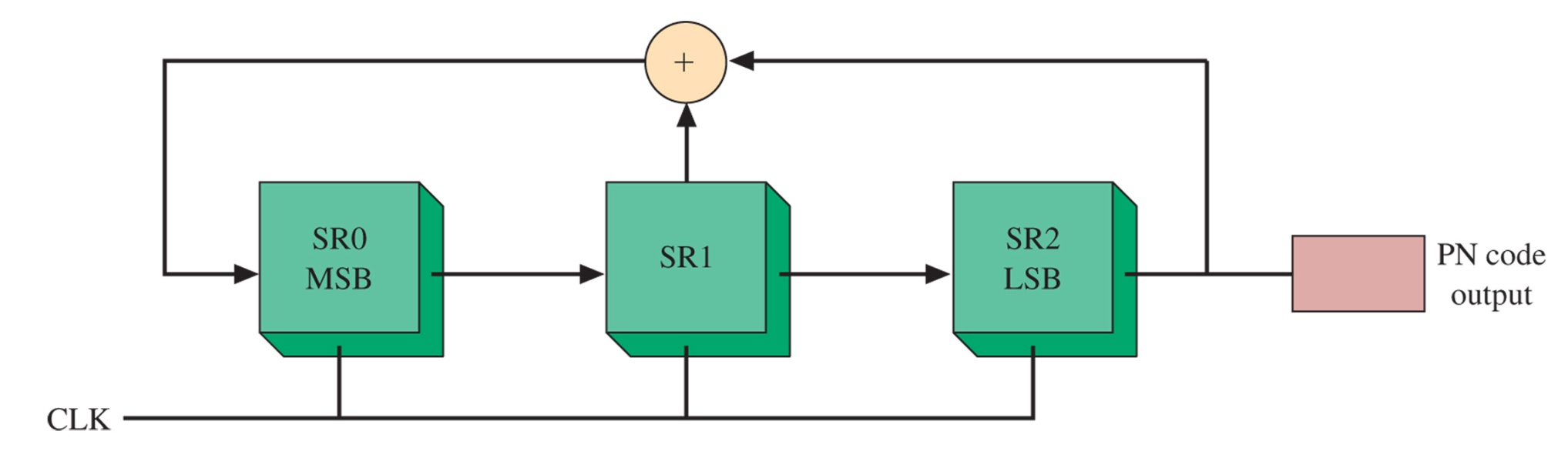 Figure 10-18   An implementation of a 7-bit PN sequence generator using Electronics WorkbenchTM Multisim.
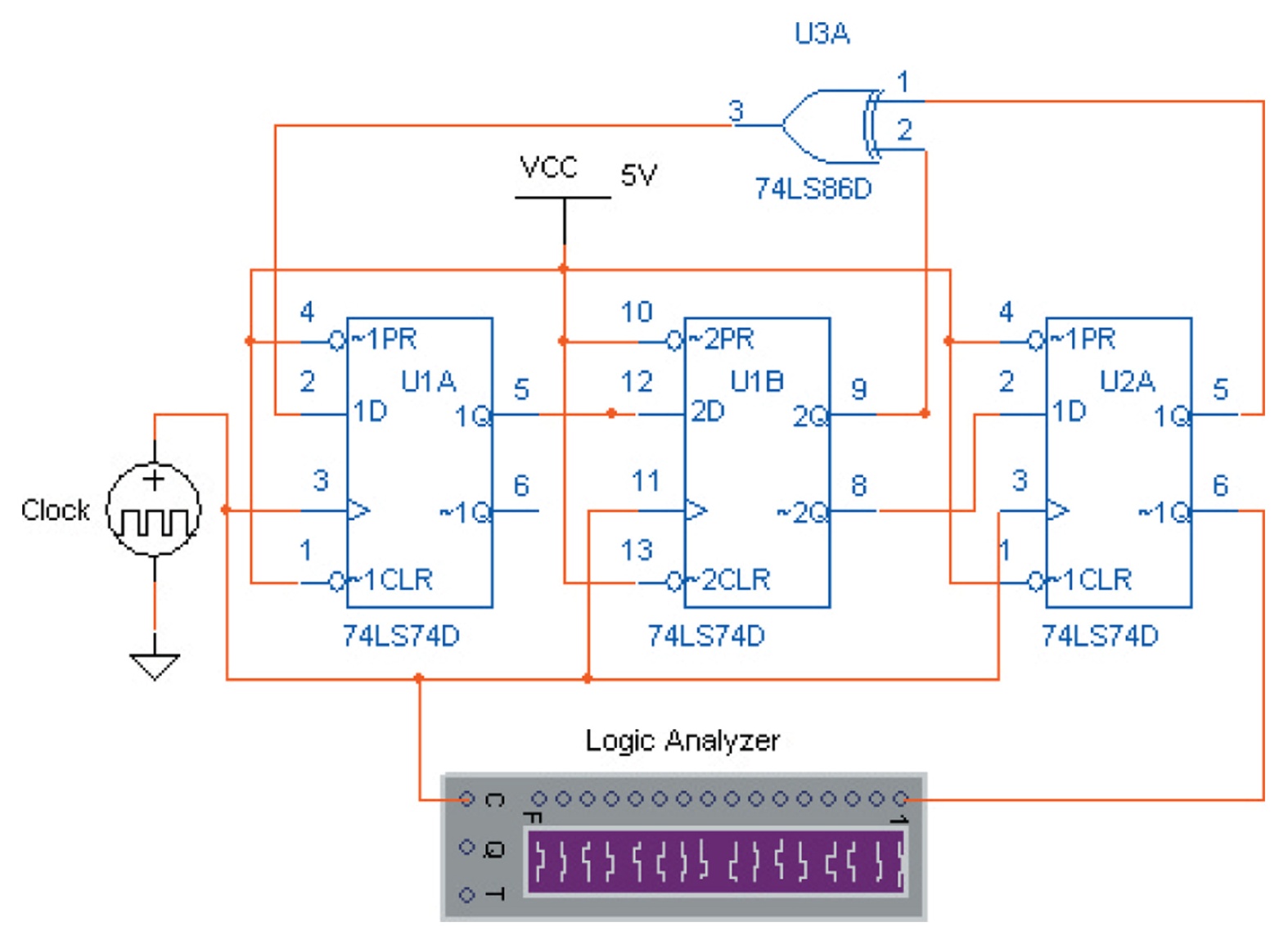 Figure 10-19   The serial data output stream for the 7-bit PN sequence generator.
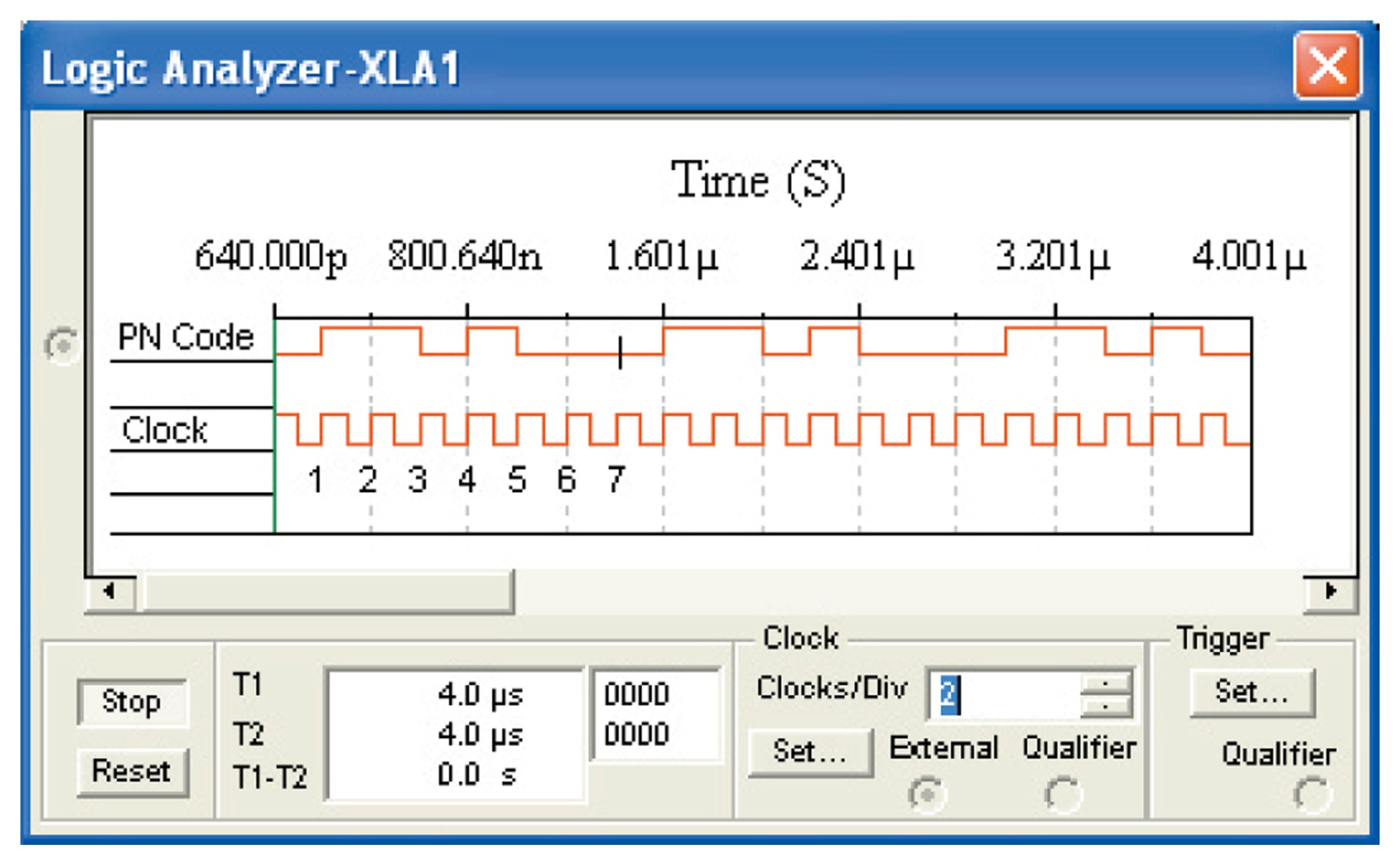 Figure 10-20   The PN sequence generator circuit structure for the connections listed in Table 10-2. The circuit shown is connected with five shift registers (n = 5)  and a maximal length of 31.
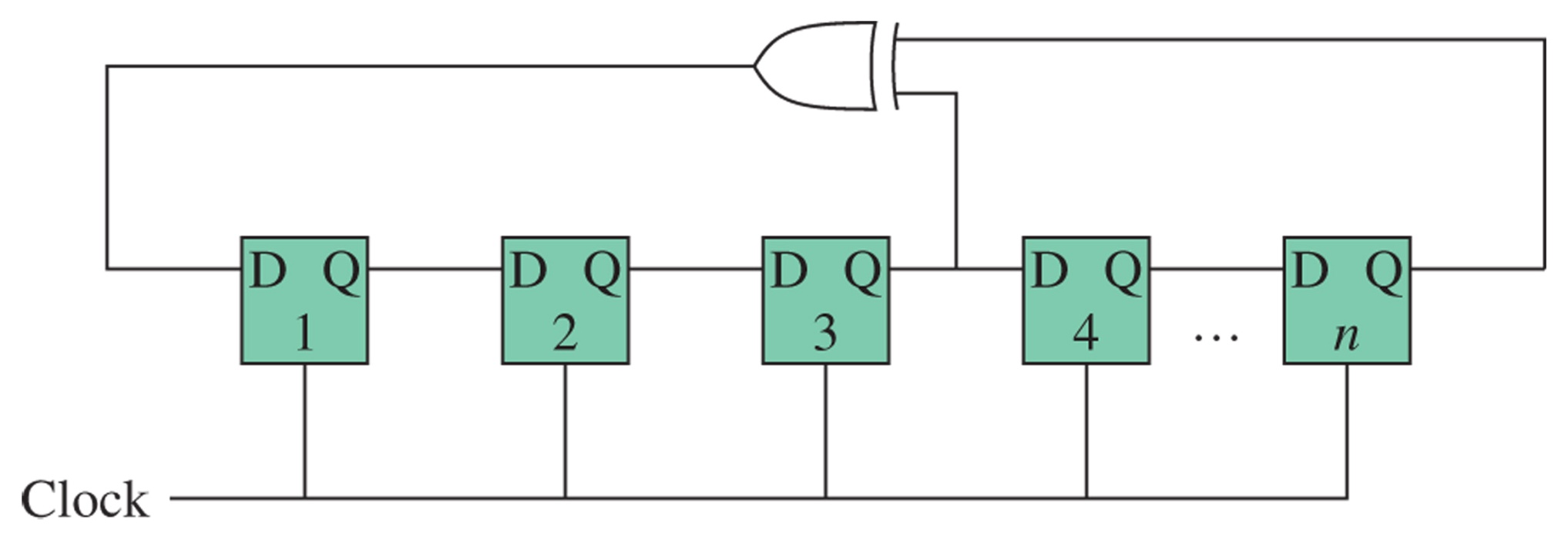 Figure 10-21   Frequency hopping spread spectrum.
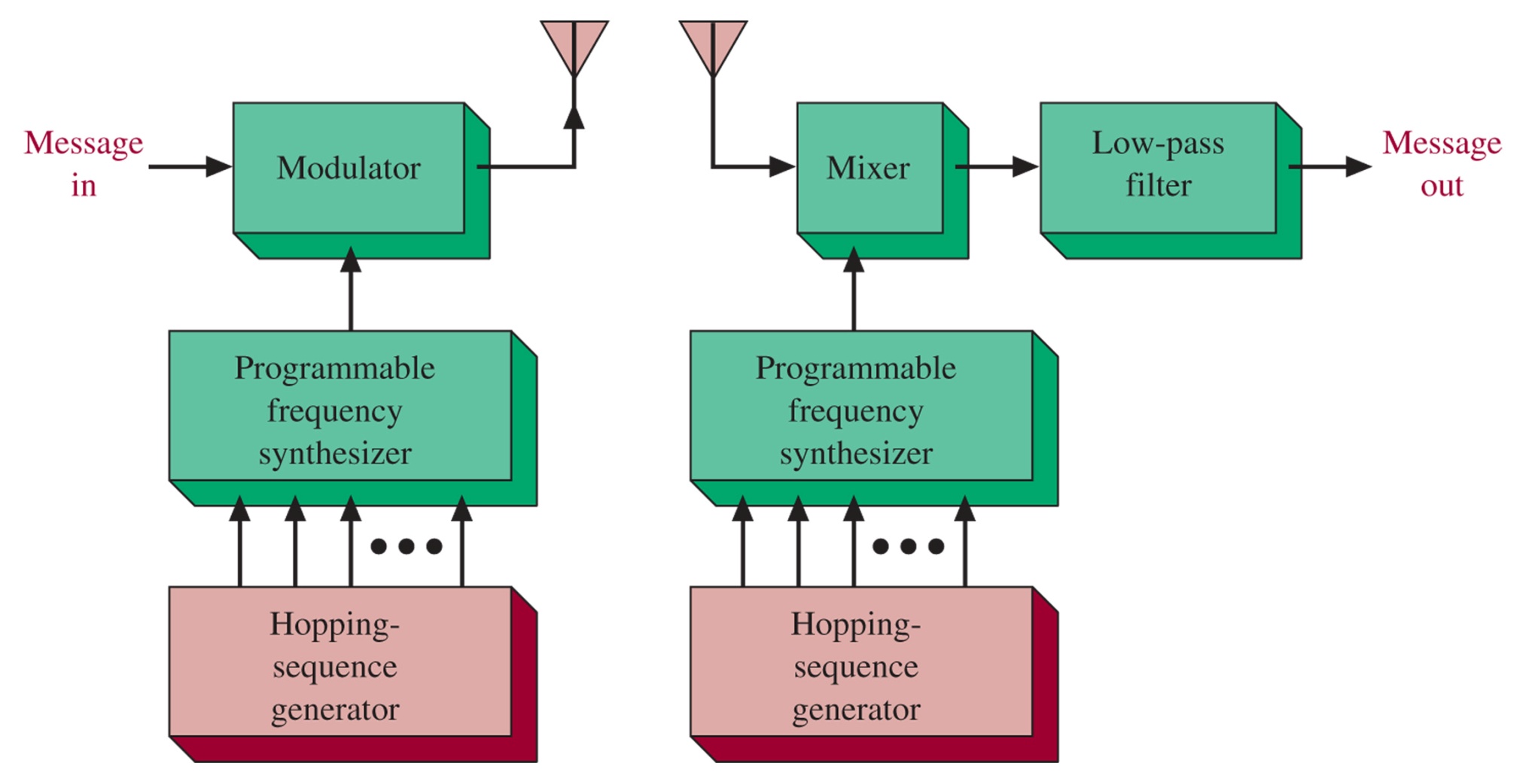 Figure 10-22   A simplified RE spectrum for a frequency hopping spread-spectrum signal.
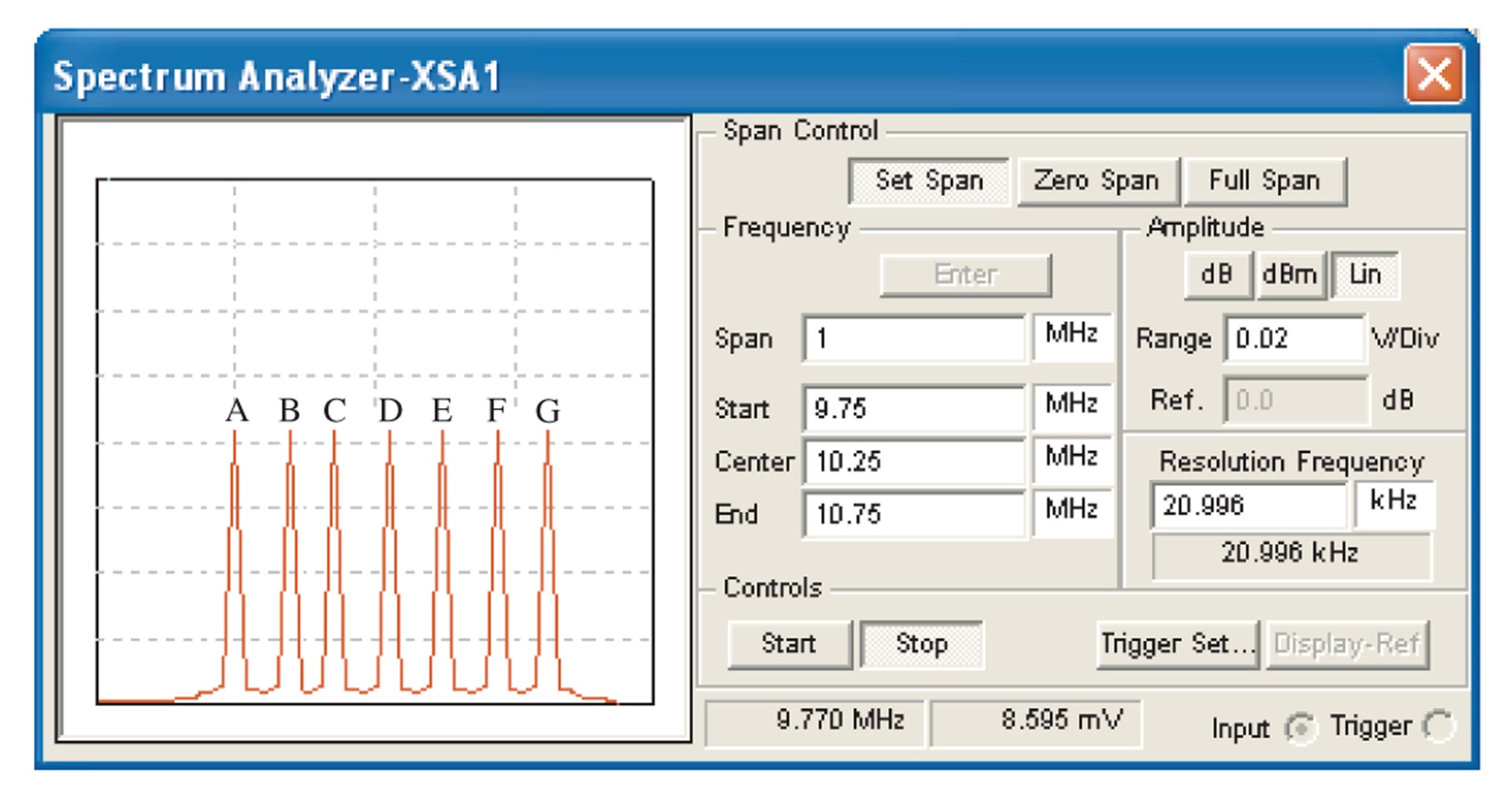 Figure 10-23   Direct sequence spread spectrum.
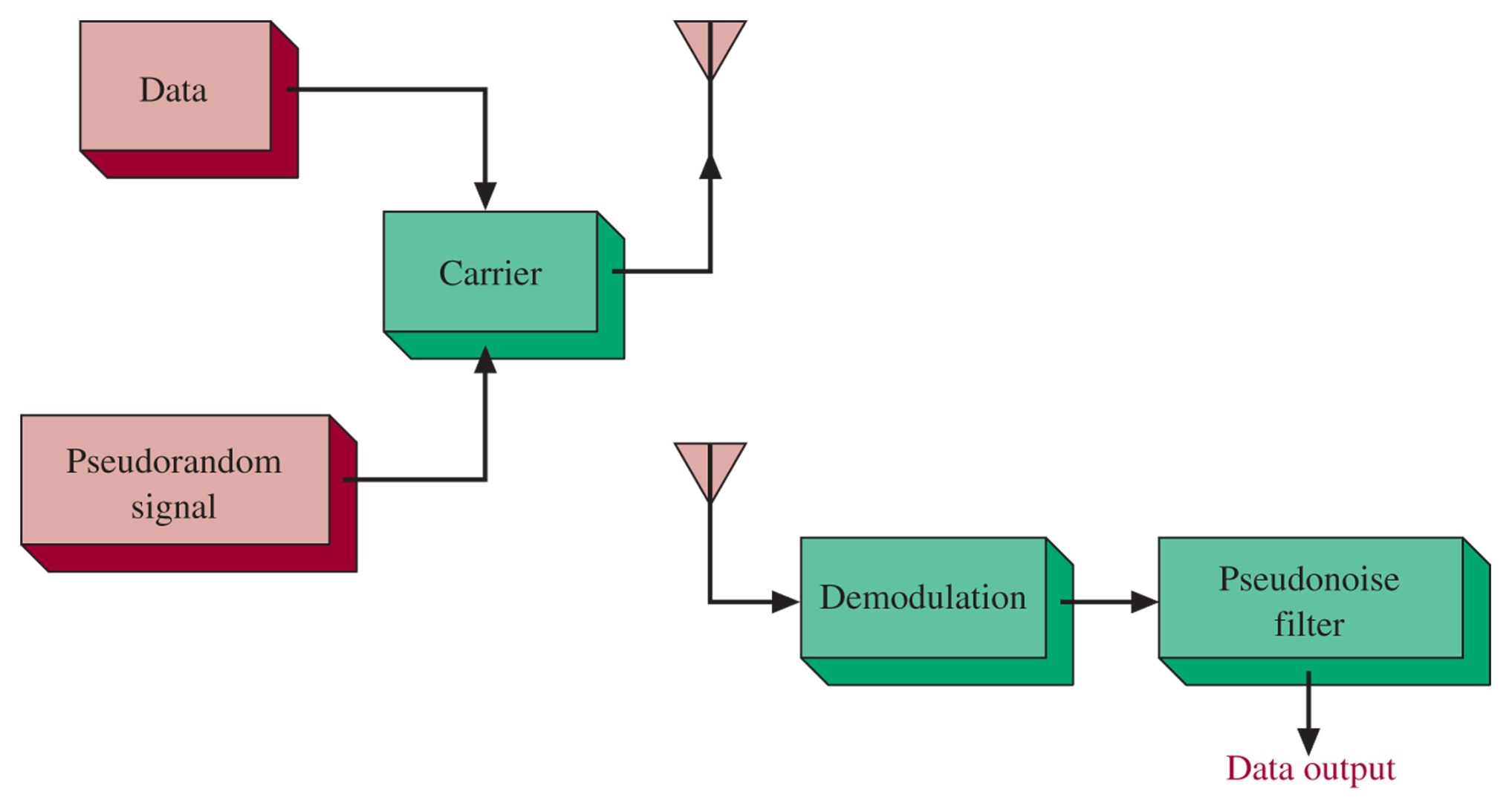 Figure 10-24   An implementation of a DSSS circuit using Electronics WorkbenchTM  Multisim.
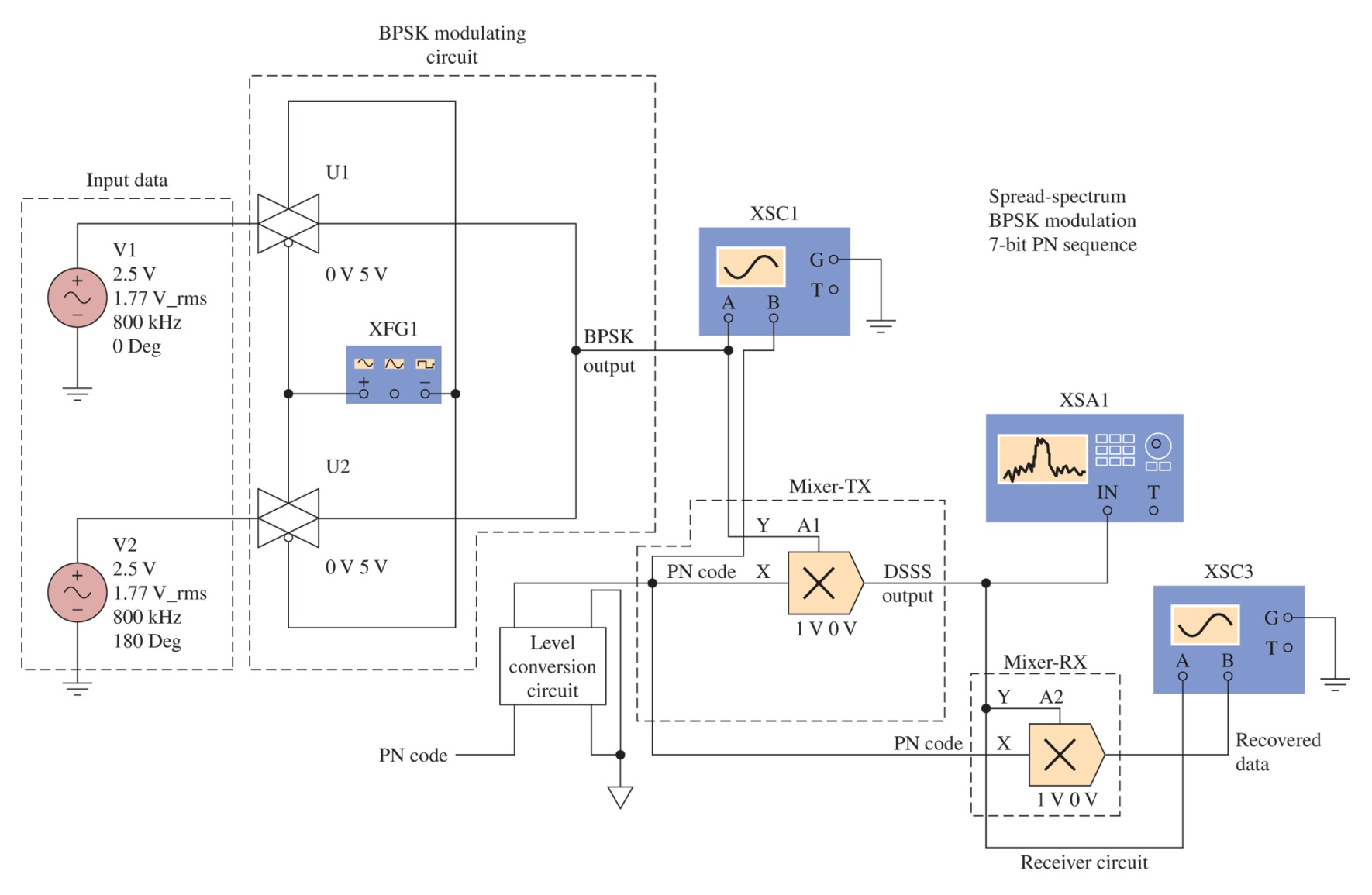 Figure 10-25   The waveforms for the BPSK output and the PN code.
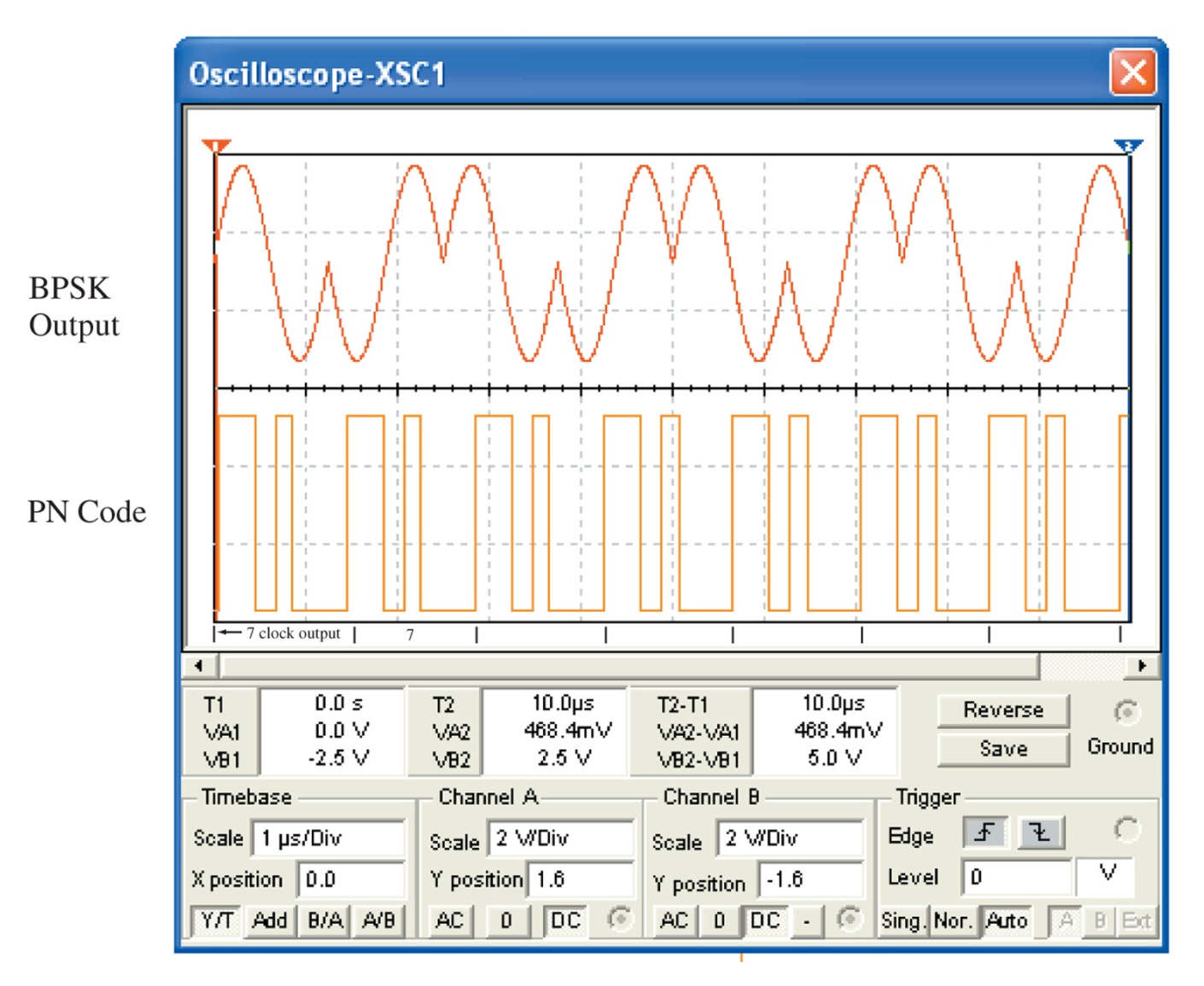 Figure 10-26   The DSSS output signal generated by mixing the BPSK output and the PN code.
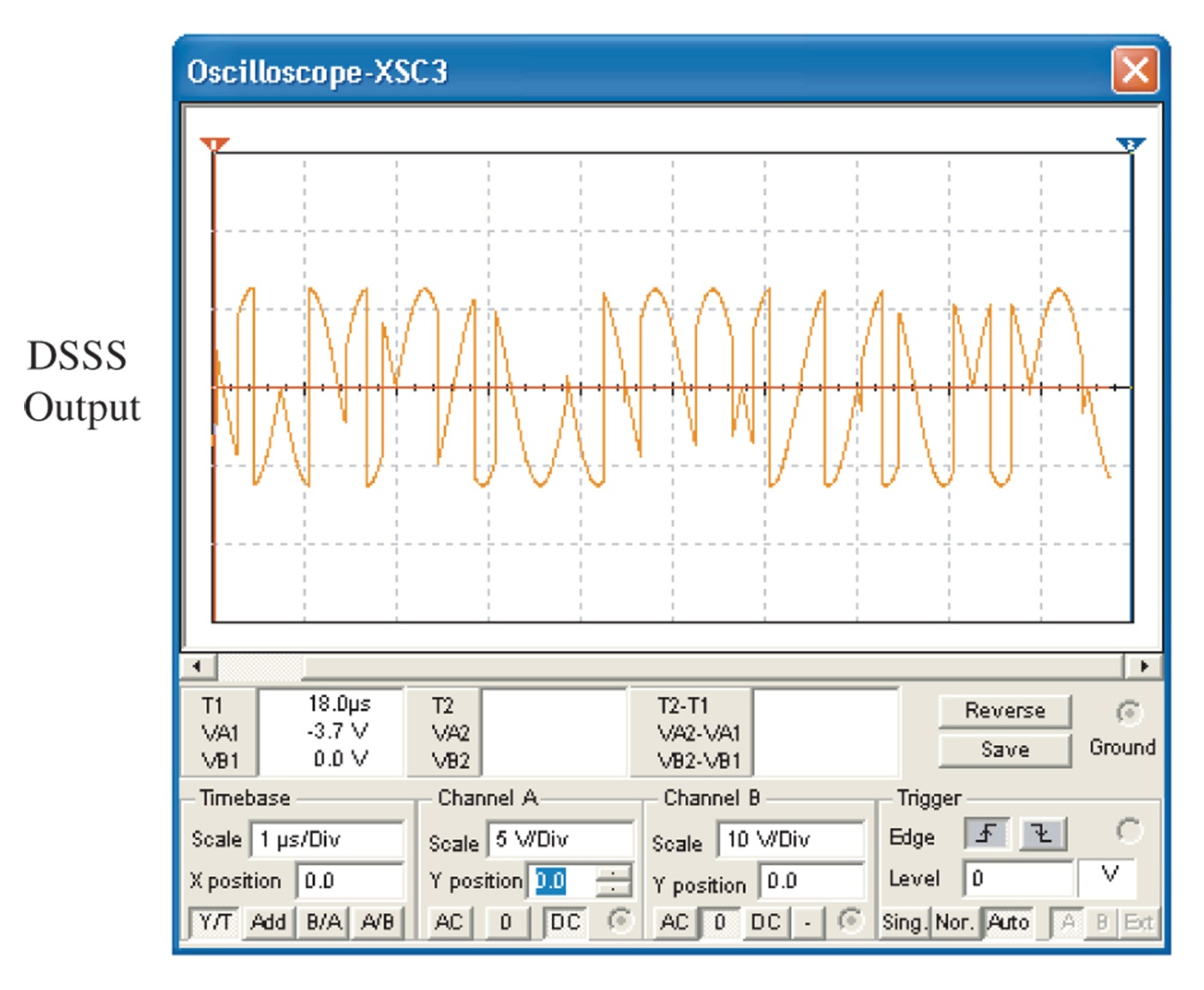 Figure 10-27   The DSSS signal input to the receiver and the recovered BPSK data.
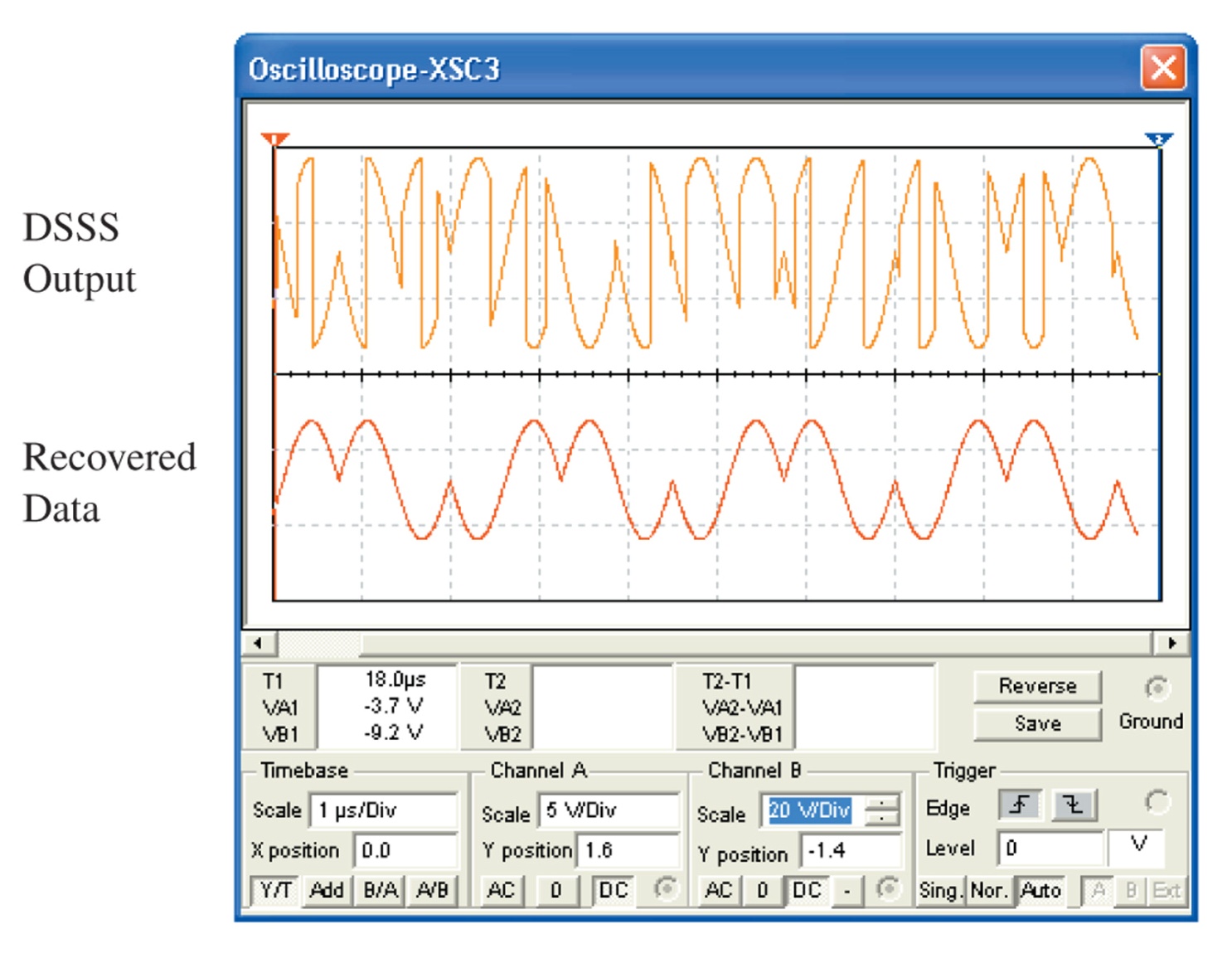 Figure 10-28   The spectrum of the BPSK signal.
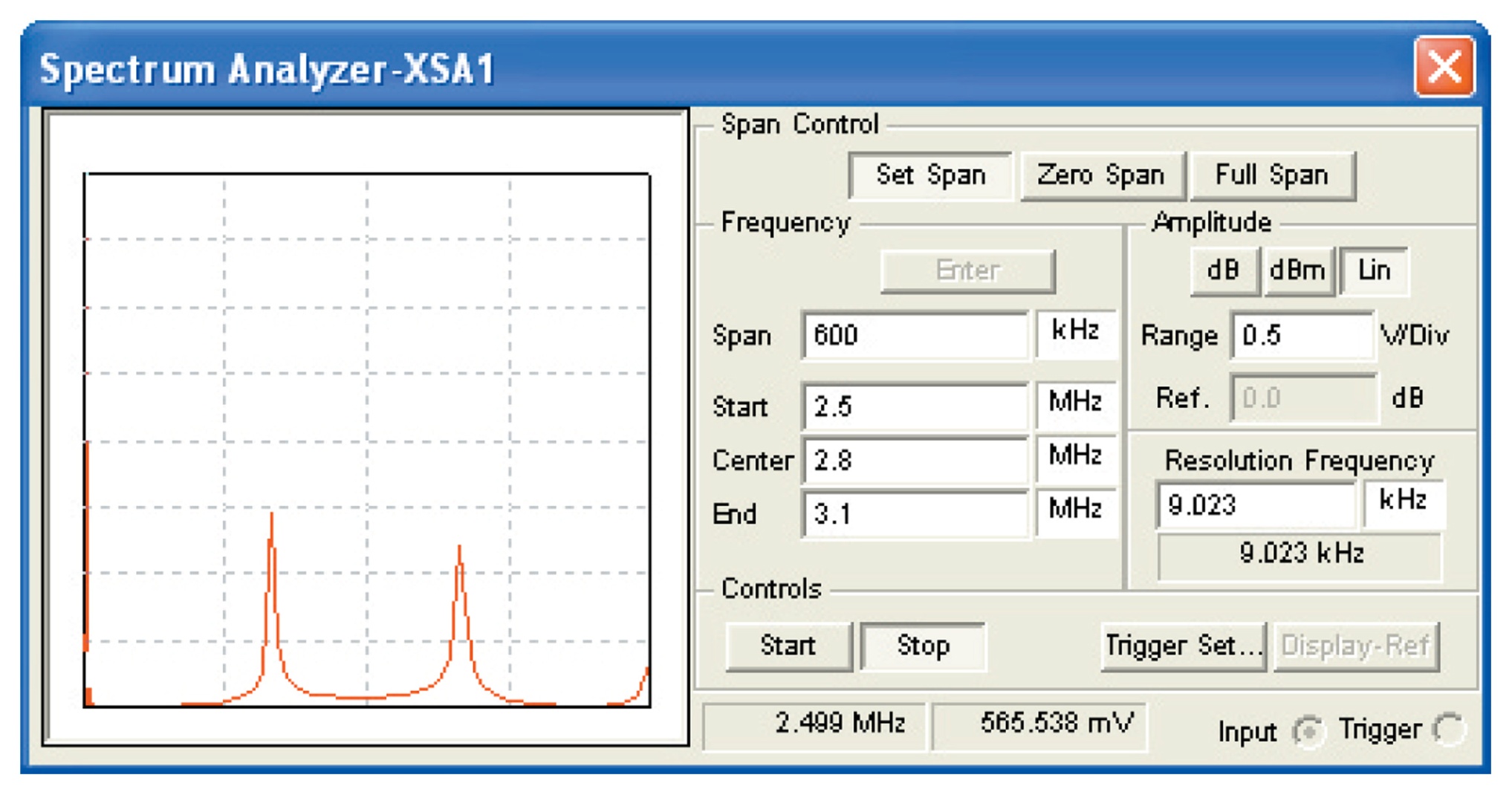 Figure 10-29   The time domain waveforms for the BPSK and PN code outputs using the proper chip modulation rate relationship.
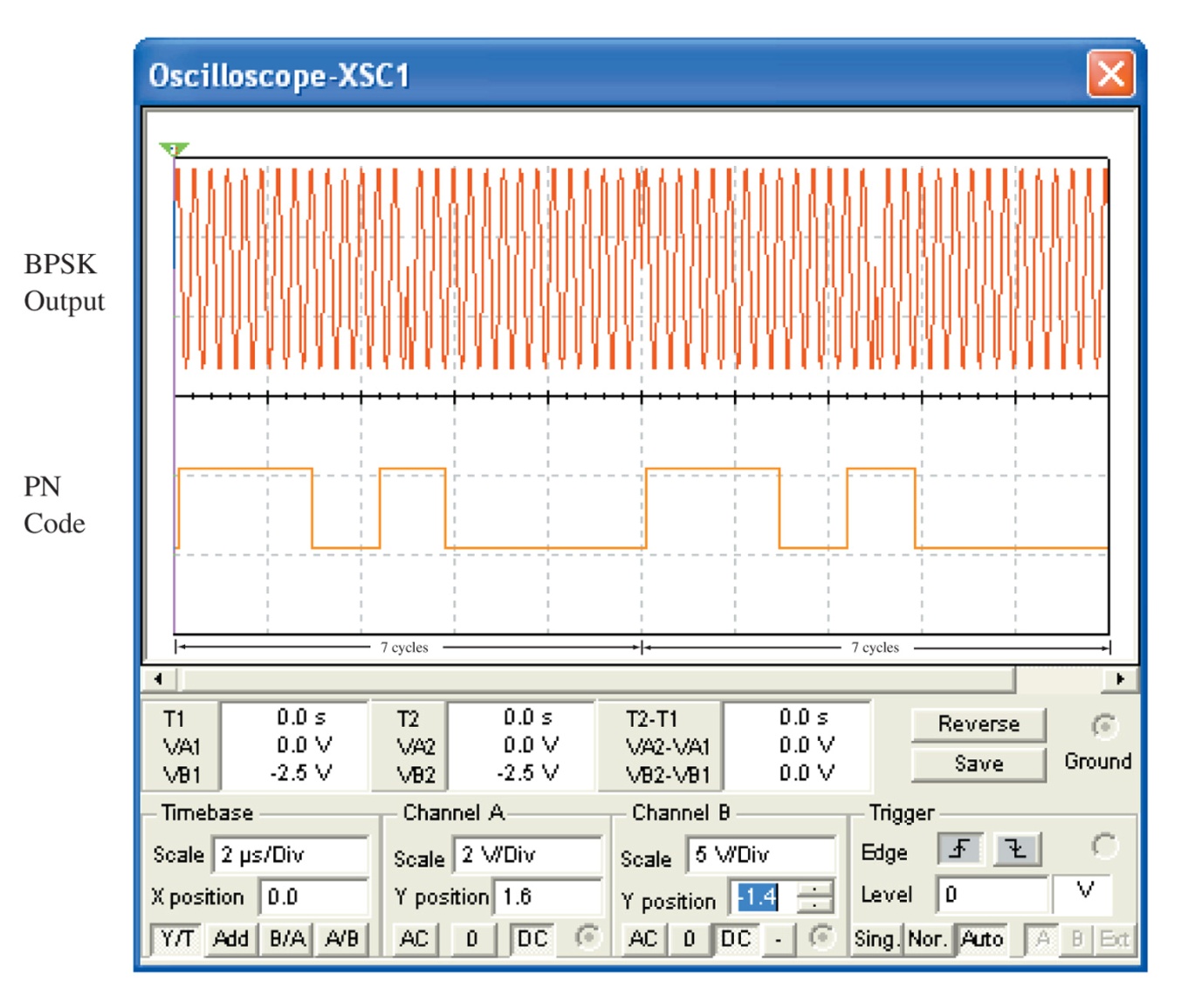 Figure 10-30   The spectrum of the signal after spreading.
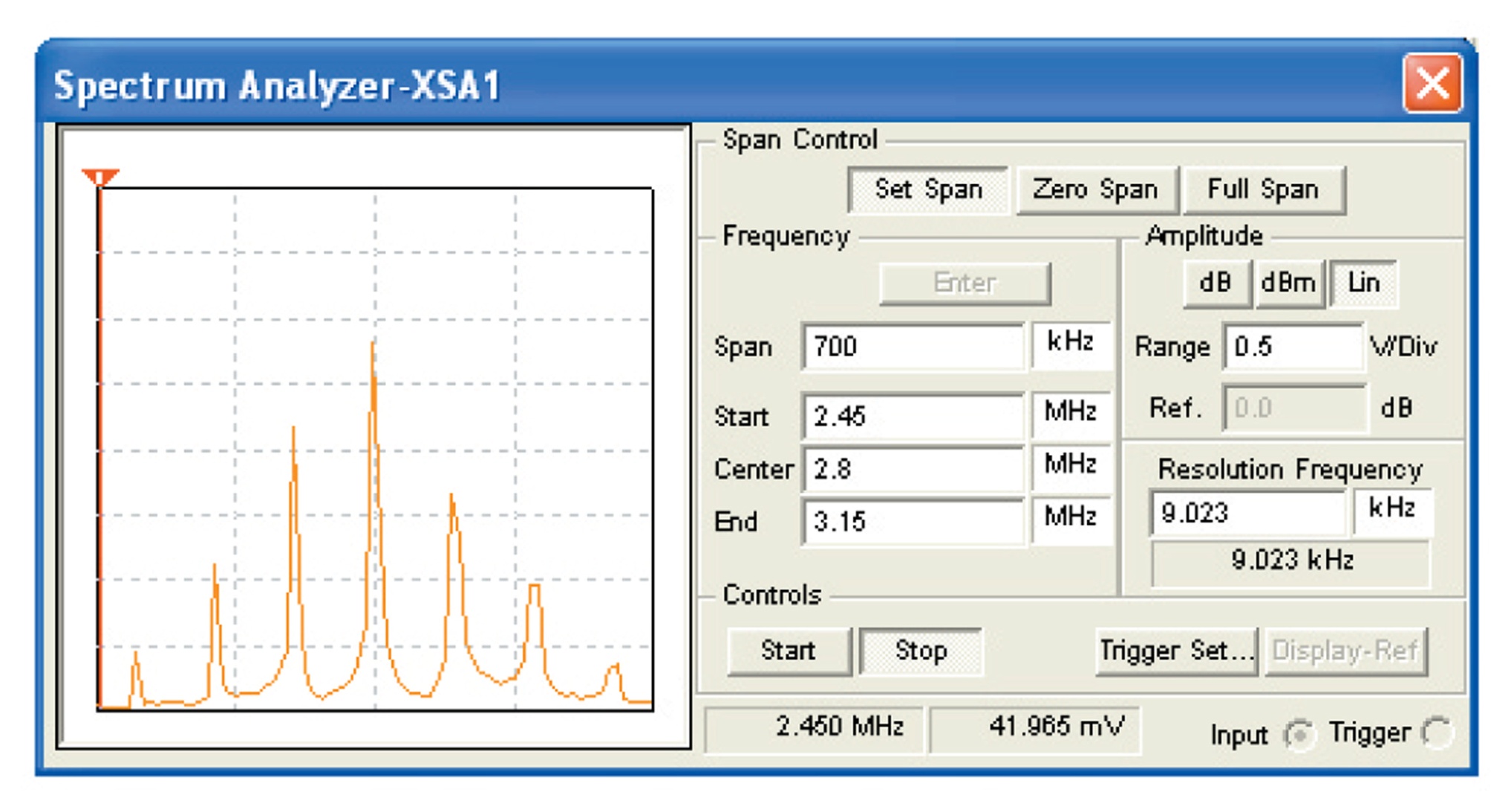